Entity Linking on Microblogswith Spatial and Temporal Signals
Yuan Fang * 		   Institute for Infocomm Research, Singapore
Ming-Wei Chang	   Microsoft Research, USA

10/26/2014
* Work done while a student at Univ of Illinois at Urbana-Champaign and intern at Microsoft Research.
EMNLP 2014, Doha, Qatar
2
Problem
Entity Linking in Microblogs: Map entity mentions in a short message (e.g. a tweet, facebook messages) into predefined entities (e.g. entries in Wikipedia).
PER
LOC
ORG
FILM PRODUCT TVSHOW HOLIDAY
US secretary of state Clinton is hospitalized due to …
Offline setting
http://en.wikipedia.org/wiki/Hillary_Rodham_Clinton
http://en.wikipedia.org/wiki/United_States
EMNLP 2014, Doha, Qatar
3
Why is entity linking in microblogs important?
Motivation: intelligence gathering (market/disaster/politics)
But word-based matching is ineffective due to ambiguity
Noisy & informal: in-depth NLP analysis is difficult
Short: insufficient contexts
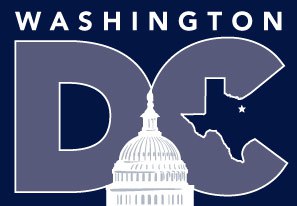 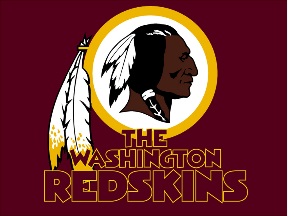 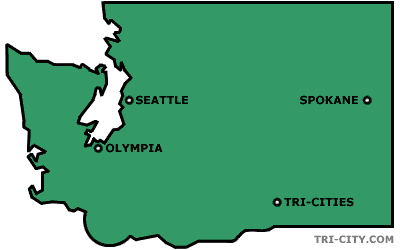 “Washington”?
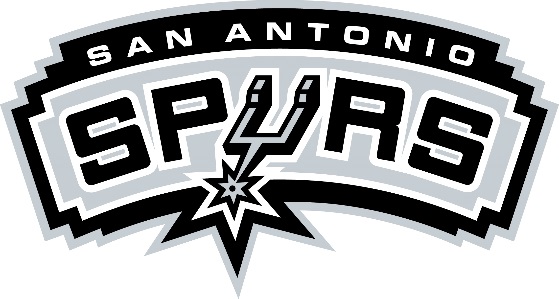 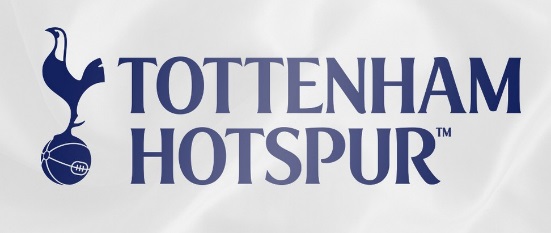 “Spurs”?
EMNLP 2014, Doha, Qatar
4
Why is entity linking in microblogs important?
Motivation: intelligence gathering (market/disaster/politics)
But word-based matching is ineffective due to ambiguity
Noisy & informal: in-depth NLP analysis is difficult
Short: insufficient contexts
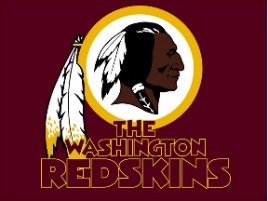 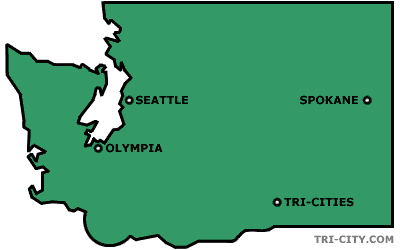 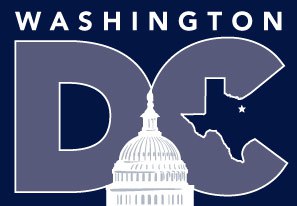 Different peaks  Different entities? 
A single peak  A mixture of entities?
EMNLP 2014, Doha, Qatar
5
Proposed Approach
Leveraging spatiotemporal signals to improve entity linking
EMNLP 2014, Doha, Qatar
6
Observation & Intuition
Intuition 1: Spatiotemporal signals
Entity prior changes over time or space


Intuition 2: Easier surface forms 
Inter-tweet interactions
“spurs”  SA Spurs
91% in US vs. 8% in UK
“Clinton” vs. “Hillary Clinton”
EMNLP 2014, Doha, Qatar
7
Proposal: Spatiotemporal entity linking
m:  target message (e.g. a tweet)
a:   anchor text (surface form)
t:    time – when m was published
l:     location – where m was published
EMNLP 2014, Doha, Qatar
8
Predicting the entity
m:  target message (e.g. a tweet)
a:   anchor text (surface form)
t:    time – when m was published
l:     location – where m was published
Wikipedia pageview statistics
some existing model without using spatiotemporal signals
?
EMNLP 2014, Doha, Qatar
9
Challenge 1
Lack of large-scale entity annotations
Block Coordinate Ascent
EMNLP 2014, Doha, Qatar
10
EMNLP 2014, Doha, Qatar
11
Smoothing over bins
Study how a tweet is written
There is an 𝜖 probability to spontaneously write a tweet
There is an 1−𝜖 chance of imitate a tweet in a near by time/location bin
Imitating from which time/location bin follows a polynomial decay
EMNLP 2014, Doha, Qatar
12
Conditional independence assumption
EMNLP 2014, Doha, Qatar
13
Empirical Study

Quantitative Results and Case Study
EMNLP 2014, Doha, Qatar
14
Dataset
Tweets 
One month: Dec 2012
Focus on tweets from verified users
Only keep tweets in English and with locations in the United States
Discard retweets
1.8 million tweets in total
Entity priors over time/locations are bootstrapped from them
[Speaker Notes: Tweets from regular users tend to be less valuable (a majority are small talks)
Retweets: makes time and location signals more noisy]
EMNLP 2014, Doha, Qatar
15
Evaluation methodology
IE-driven evaluation
Uniformly sample 500 tweets (250 dev + 250 test)
Metric: macro F-score [NAACL13]

IR-driven evaluation
Important for many applications
 e.g. sentiment analysis for a product
Select ten query entities
Sample 100 tweets for each query entity
Total 1000 tweets
Labeled each to indicate whether it mentions the query entity or not
Metric: macro F-score, but only consider the query entity
EMNLP 2014, Doha, Qatar
16
Algorithm settings
Baseline: E2E [NAACL 2013]
State-of-the-art
Learn to jointly detect mention and disambiguate entities
SVM trained with independent data
Convert output to probability by minimizing cross entropy on dev set

Baseline: LP (link probability)
Link probability in Wikipedia articles
Choose mention detection threshold by minimizing cross entropy on dev set

Our algorithm
Tune parameters on dev set
[Speaker Notes: E2E: convert to probability using dev set
LP: background tuned over dev set]
EMNLP 2014, Doha, Qatar
17
A) Are the baselines good enough?
EMNLP 2014, Doha, Qatar
18
B) Are spatiotemporal signals useful?
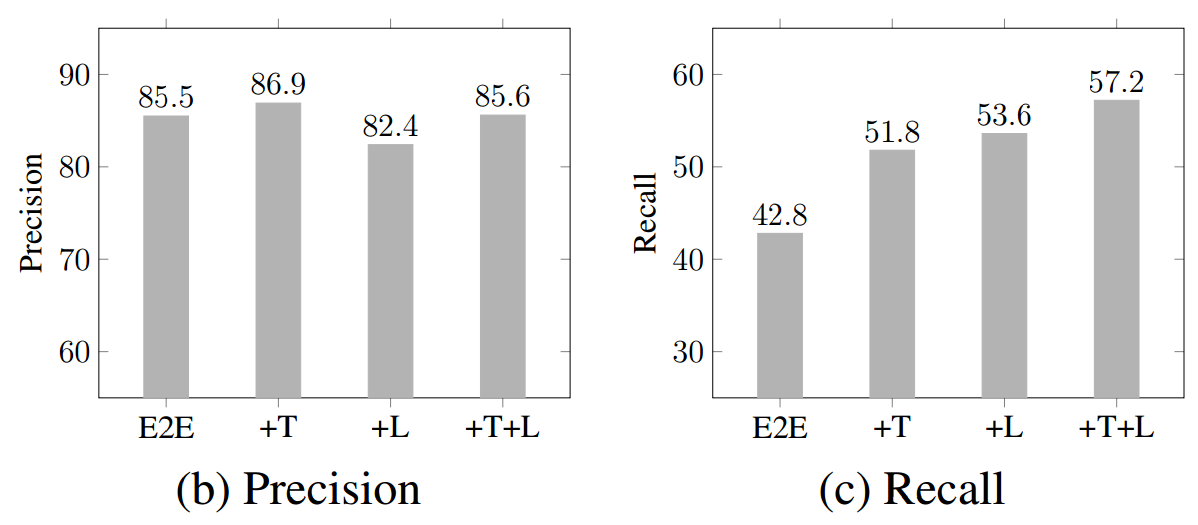 (a) Macro F-scores
EMNLP 2014, Doha, Qatar
19
C) Graph-based smoothing
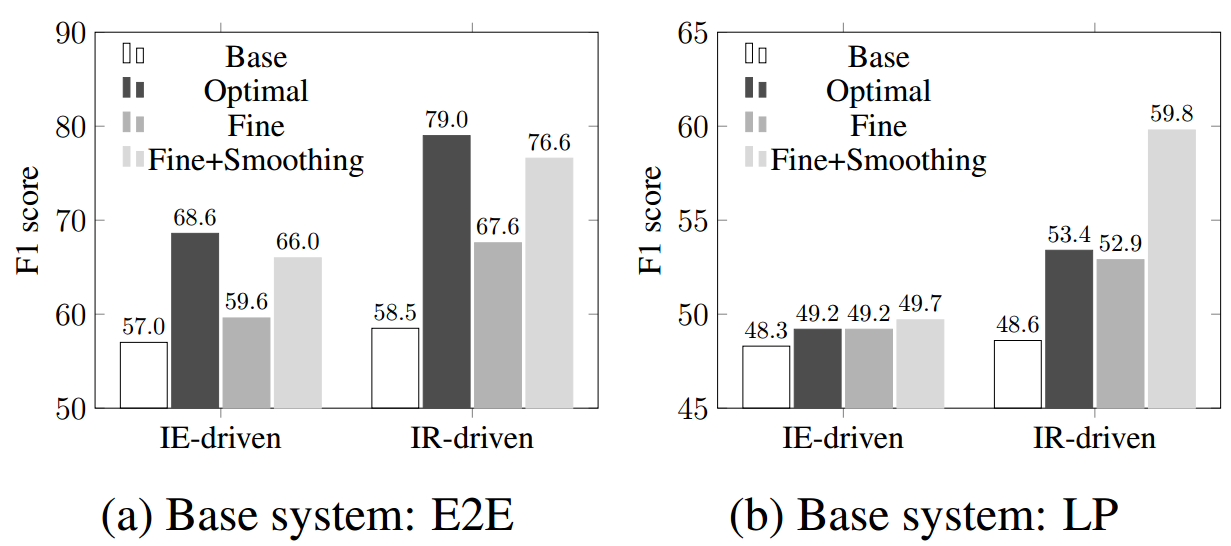 EMNLP 2014, Doha, Qatar
20
D) Case Study: More informative time profiling
Target entity: Washington (state)
(1) Washington (state): legalization of marijauna 
(2) Washington, D.C.: fiscal cliff + winter weather alert
(3) Washingont redskins: Game for division title
Are all these peaks for washington state?
EMNLP 2014, Doha, Qatar
21
Conclusion & future work
We demonstrated that
Spatiotemporal signals are critical in advancing entity linking
Aggregation of many (individually) noisy tweets help

Future work
A more general framework to incorporate more non-text meta data
Online updating of spatiotemporal model
Of course, improve the base model!